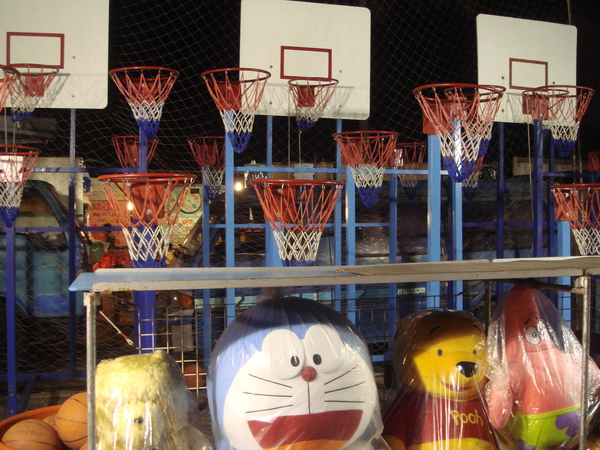 教室變夜市
想一想你想玩什麼？但你
只有10塊錢喔
套 圈 圈
一元玩一次
一次五個圈
套中一個得一分
可憑分數換錢喔
投 籃
兩元玩一次
一次五顆球
投進一顆得一分
可憑分數換錢喔
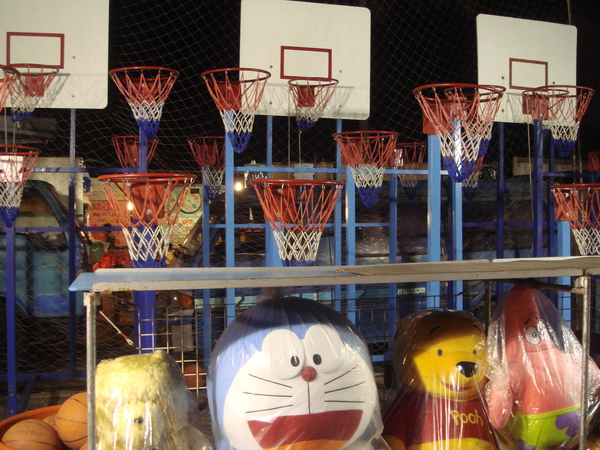 射 目 標
兩元玩一次
一次射五發
射中一個得一分
可憑分數換錢喔
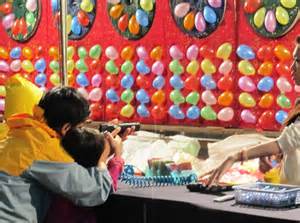 乒 乓 球
兩元玩一次
一次五顆球
投進一顆得一分
可憑分數換錢喔
吊 瓶 子
兩元玩一次
一次吊一瓶
瓶子立起來得一分
可憑分數換錢喔
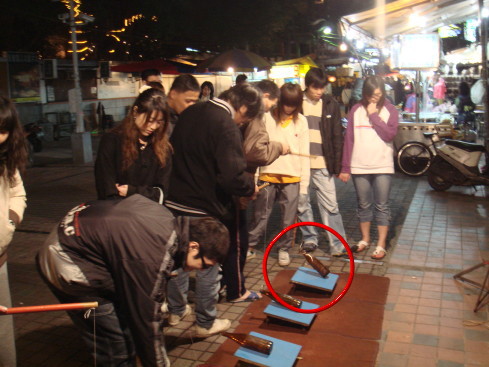 雜 貨 店
一元抽兩次
抽中就有獎
或一元買一樣
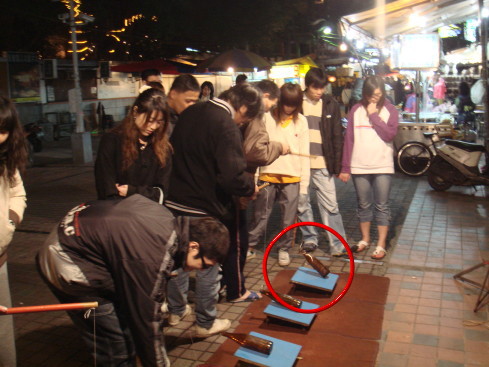